The  q  and  wh  Sounds.
The  Words  For  Week  Fourteen.
white
162
164
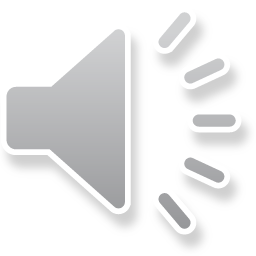 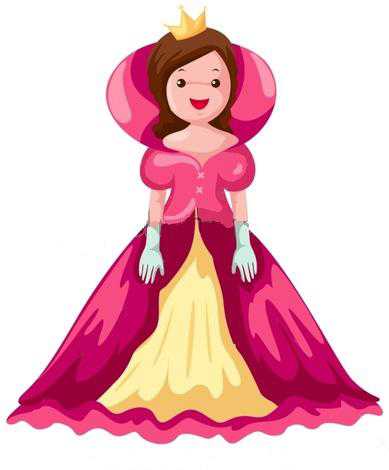 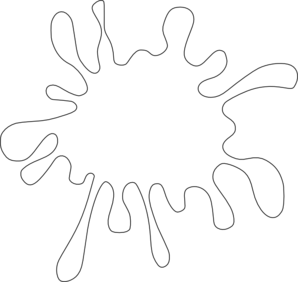 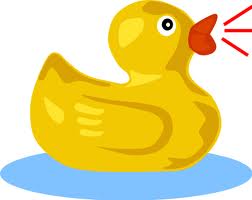 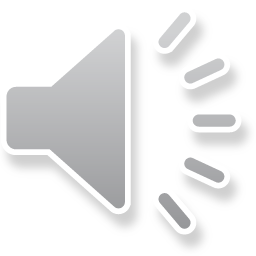 163
quack
queen
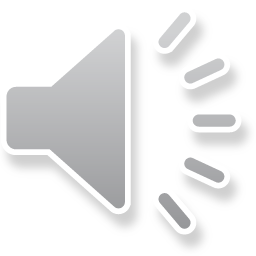 166
wheel
whistle
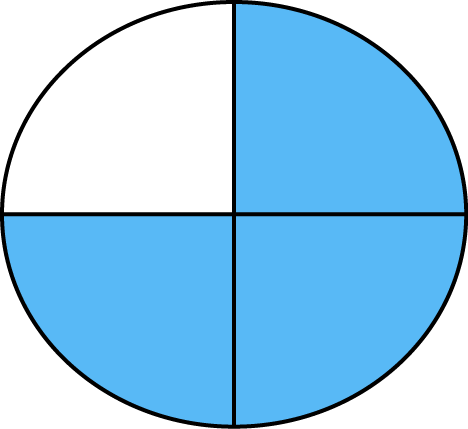 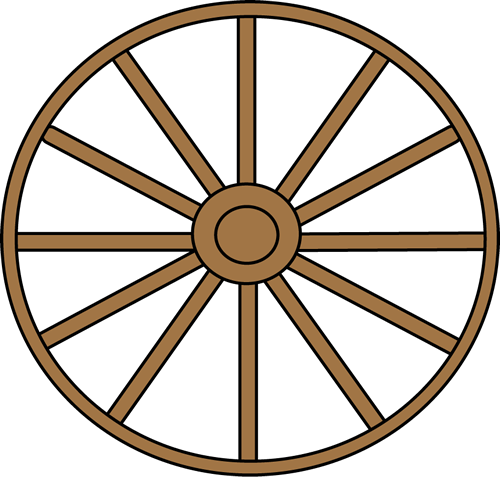 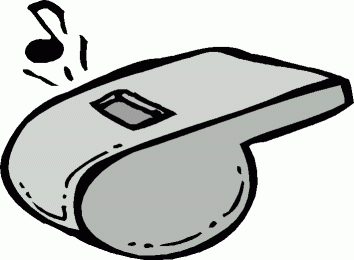 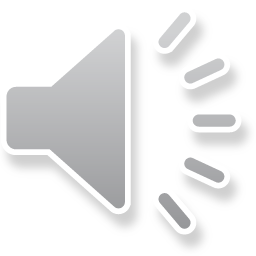 quarter
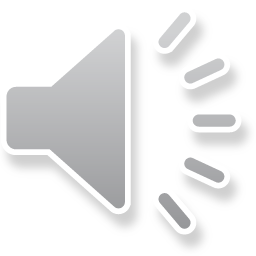 165
167
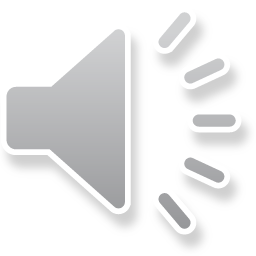 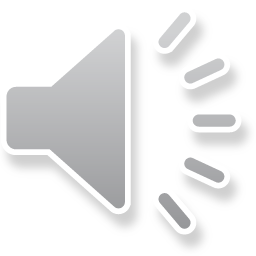 170
168
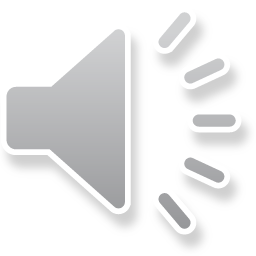 whale
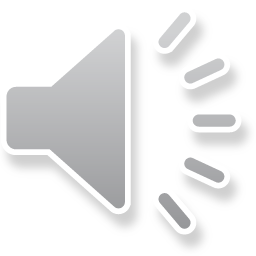 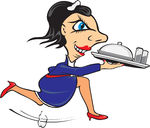 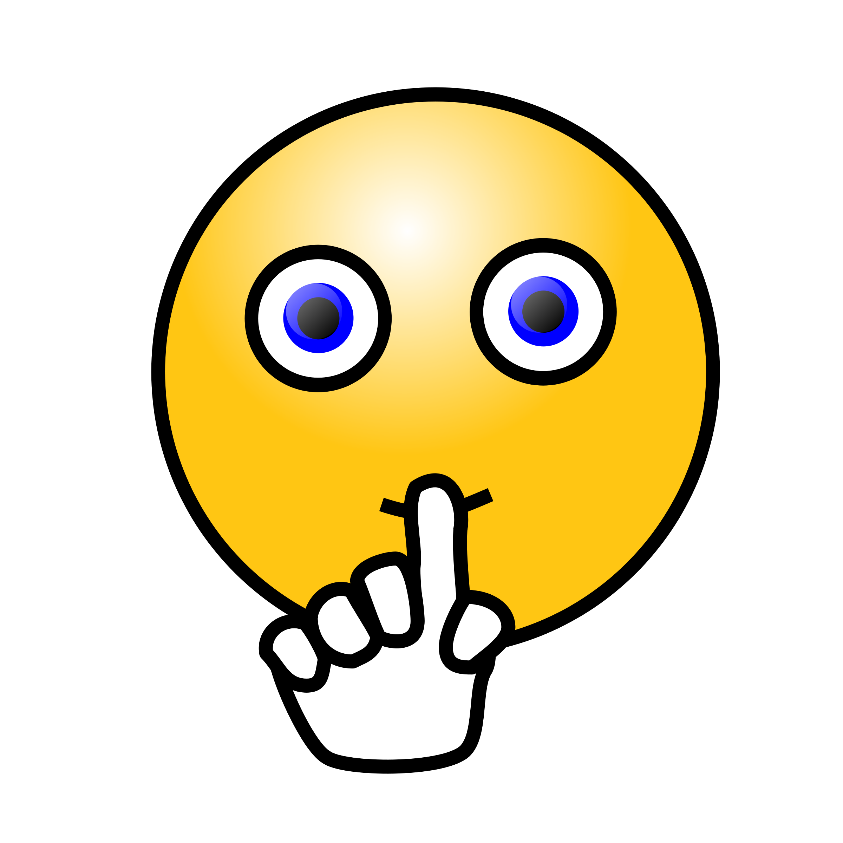 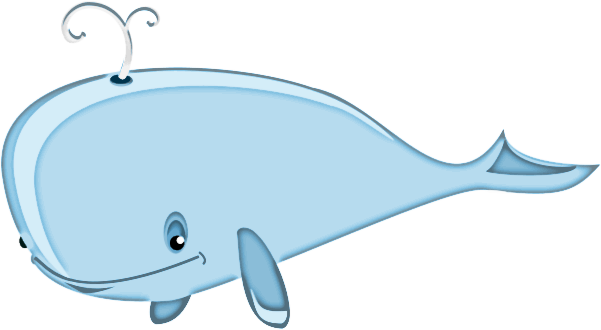 quick
169
quiet
There  Are  9  Words  To  Learn  In  Week  Fourteen.
Not  Many  This  Week.  Good  Luck.